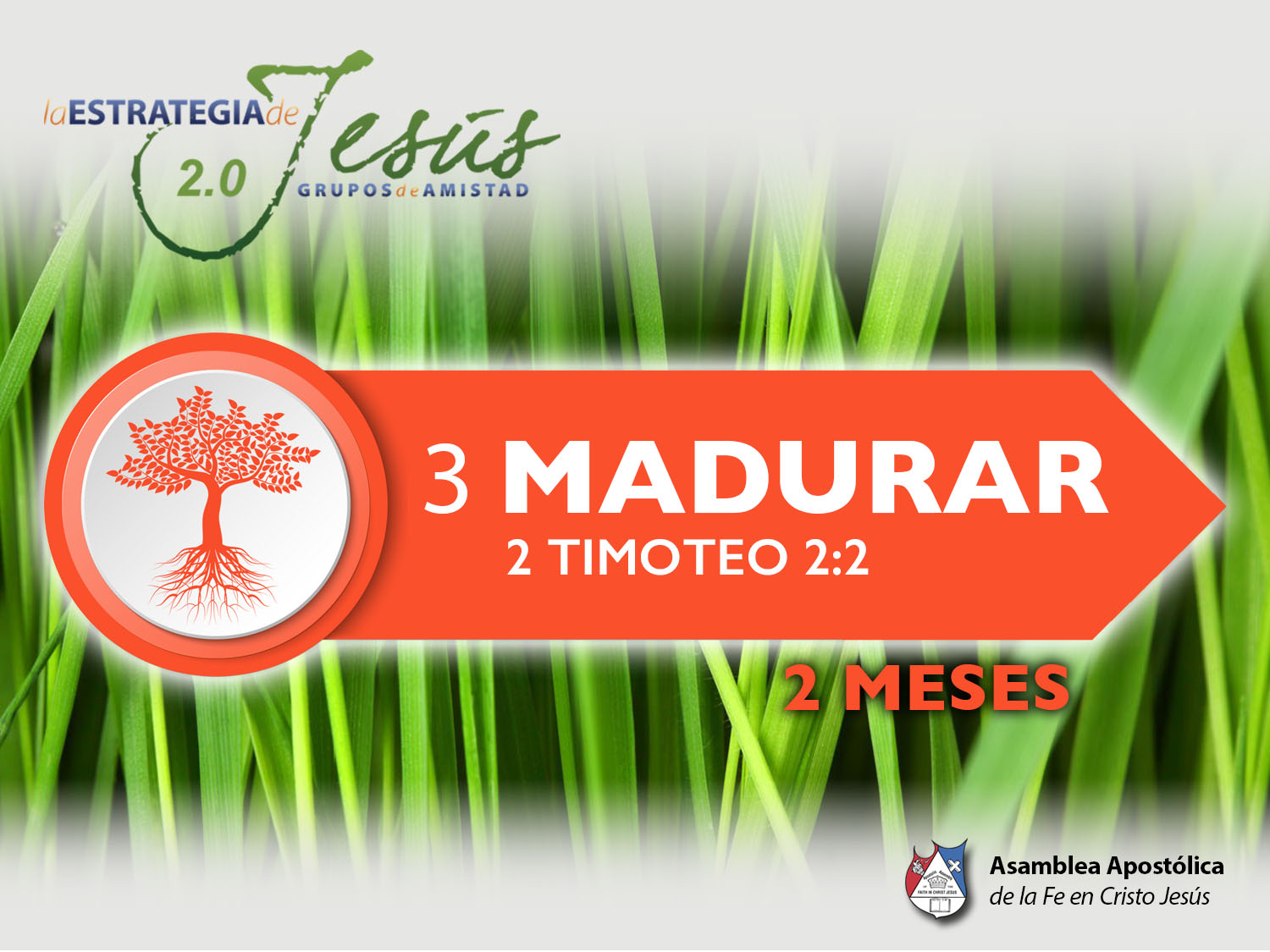 GROWTH, PLANTACION DE IGLESIAS
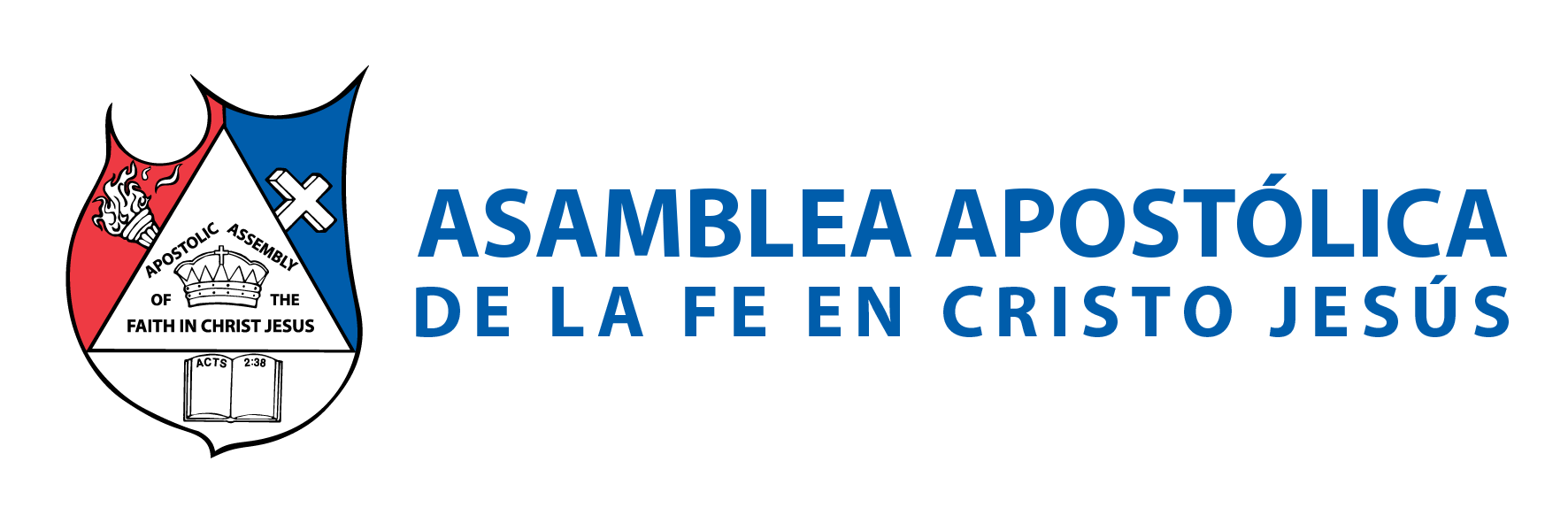 BASE BÍBLICA: Lucas 9:1-4 
“Habiendo reunido a sus doce discípulos, les dio poder y autoridad sobre todos los demonios, y para sanar enfermedades . Y los envió a predicar el reino de Dios, y a sanar a los enfermos. Y les dijo: No toméis nada para el camino, ni bordón, ni alforja, ni pan, ni dinero; ni llevéis dos túnicas. Y en cualquier casa donde entréis, quedad allí, y de allí salid”.
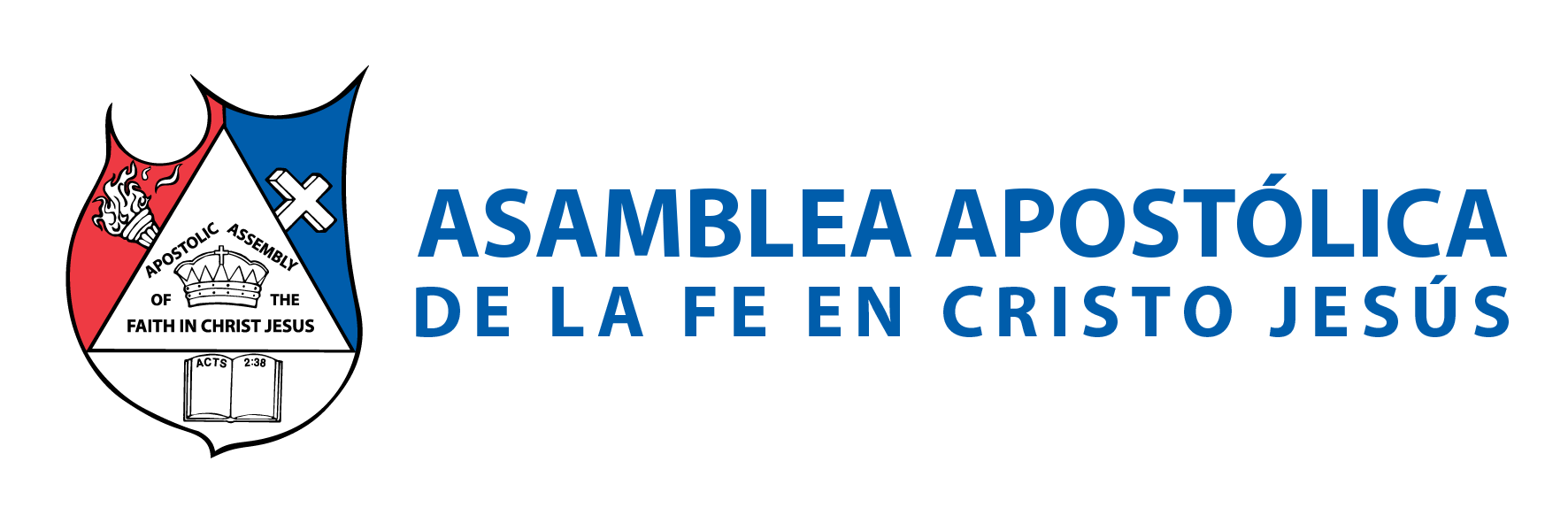 INTRODUCCIÓN 

LAS INSTRUCCIONES DEL SEÑOR JESÚS 
Nada para el camino, ni bordón, ni alforja, ni pan, ni dinero, ni ropa extra, ni edificios dónde empezar, ni instrumentos, solo depender totalmente del Señor Jesucristo. Para la mentalidad de estos tiempos, esta manera de comenzar una congregación es algo absurdo, pero aunque suene de esta manera; así fue como empezó el CRECIMIENTO de la iglesia primitiva, llegando a llenar todo el mundo antiguo de este precioso mensaje.
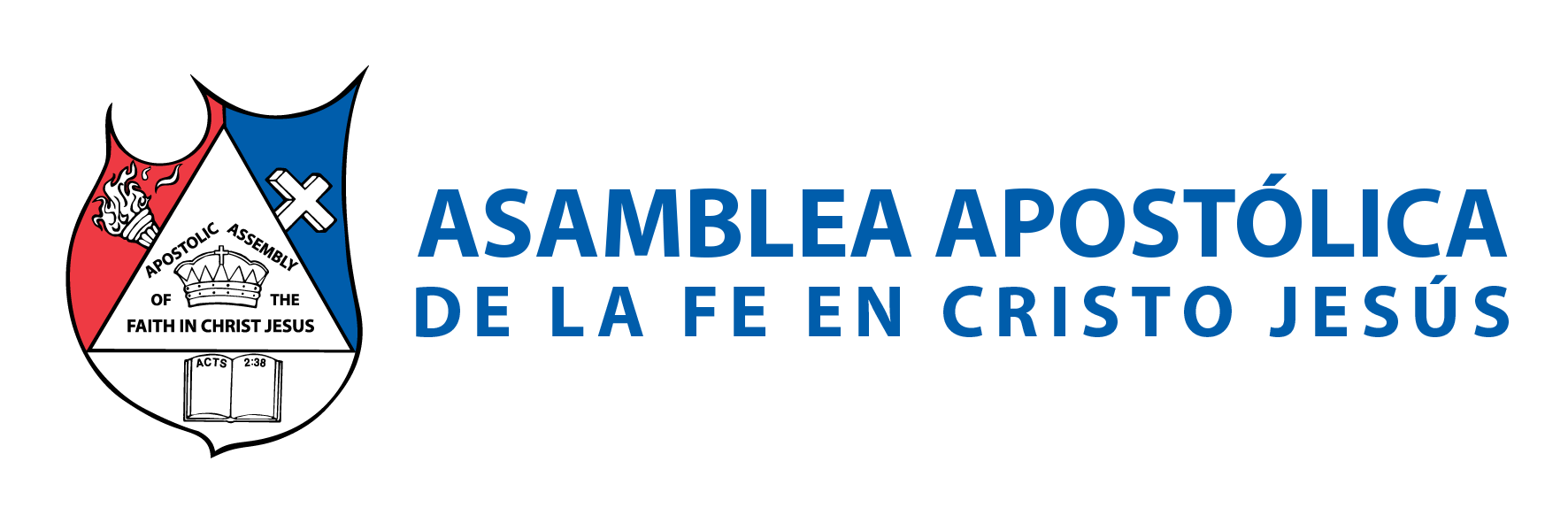 El gran problema de nuestra generación, es que hemos complicado el evangelio; lo hemos hecho MUY difícil de llevar a los perdidos, cuando es tan fácil. Esto queda demostrado en el libro de los Hechos, que no se necesitan ni grandes edificios, ni grandes equipos de sonido, ni coros espectaculares, ni un presupuesto anual para llevarlo a cabo; lo único que se necesita, es tener el llamado de Dios y un espíritu de sacrificio a la causa del reino de Dios. Después el mismo reino dará su fruto.
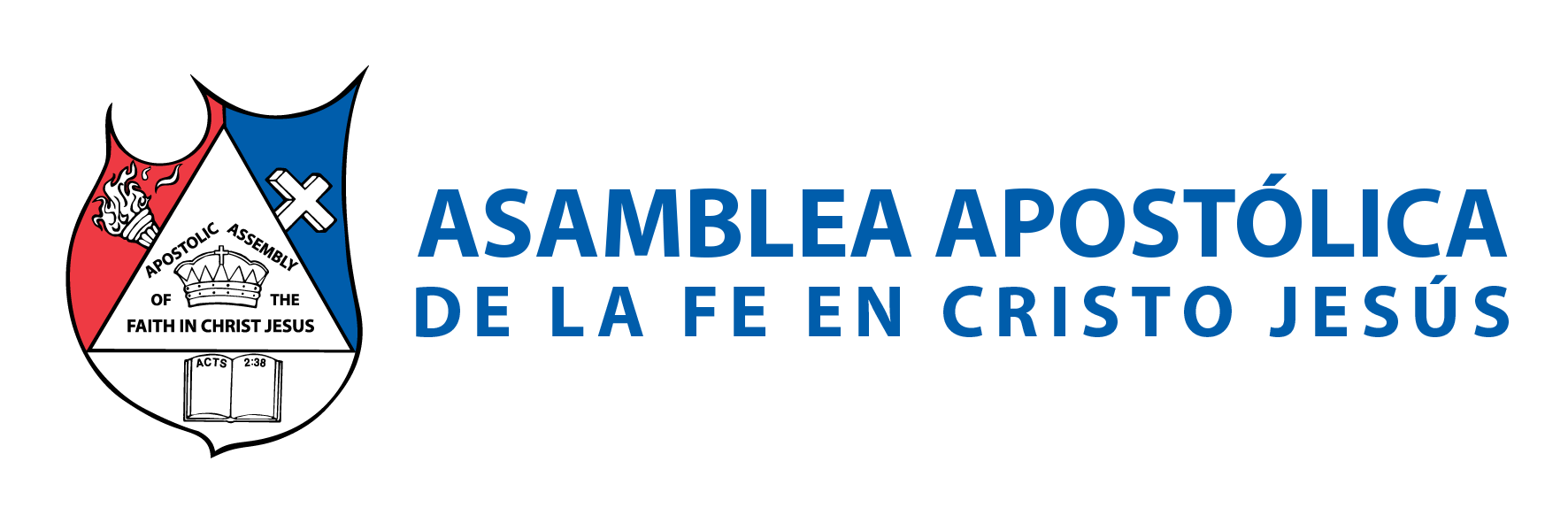 Quiénes pretenden en este tiempo ser los hombres de Dios, sin entender la cruz del evangelio de Cristo; seguirán fracasando aún cuando les proveamos todo lo que ellos consideran necesario, para realizar está tarea tan gloriosa. 
Las organizaciones cristianas americanas, gastan millones de dólares en enviar misiones al mundo; logrando muy escasos frutos con iglesias extremadamente pequeñas; en la mayoría de los casos tardan décadas en llegar a un pequeño puñado de creyentes, con un costo por alma de miles y miles de dólares. 
¿Por que ? Porque la forma de querer hacerlo, no es bíblica.
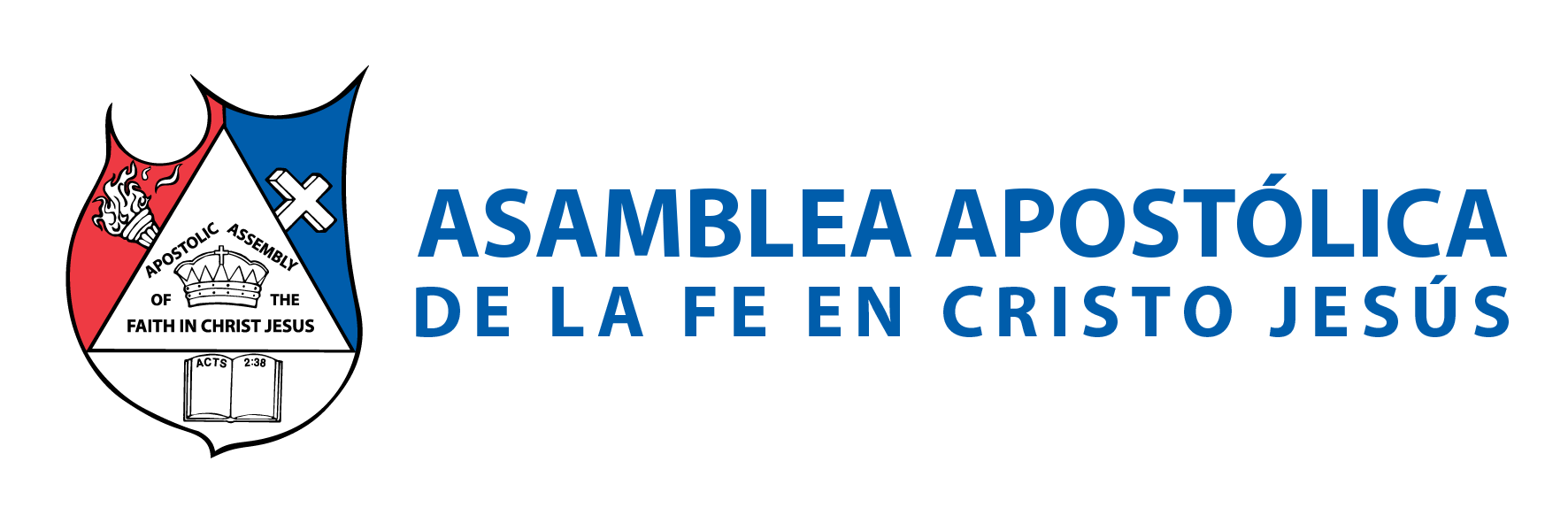 I.- EL PROGRAMA DEL SEÑOR JESUCRISTO 
Lucas 9:4: 
“en cualquier casa donde entréis, quedad allí…”. 
El reino de Dios desde el principio operó estableciéndose en las casas, es por demás citar tanto texto en el nuevo testamento; que nos muestra la forma que el evangelio se expandió en el primer siglo de una manera exponencial y extraordinaria, llegando a invadir el reino romano en poco tiempo.
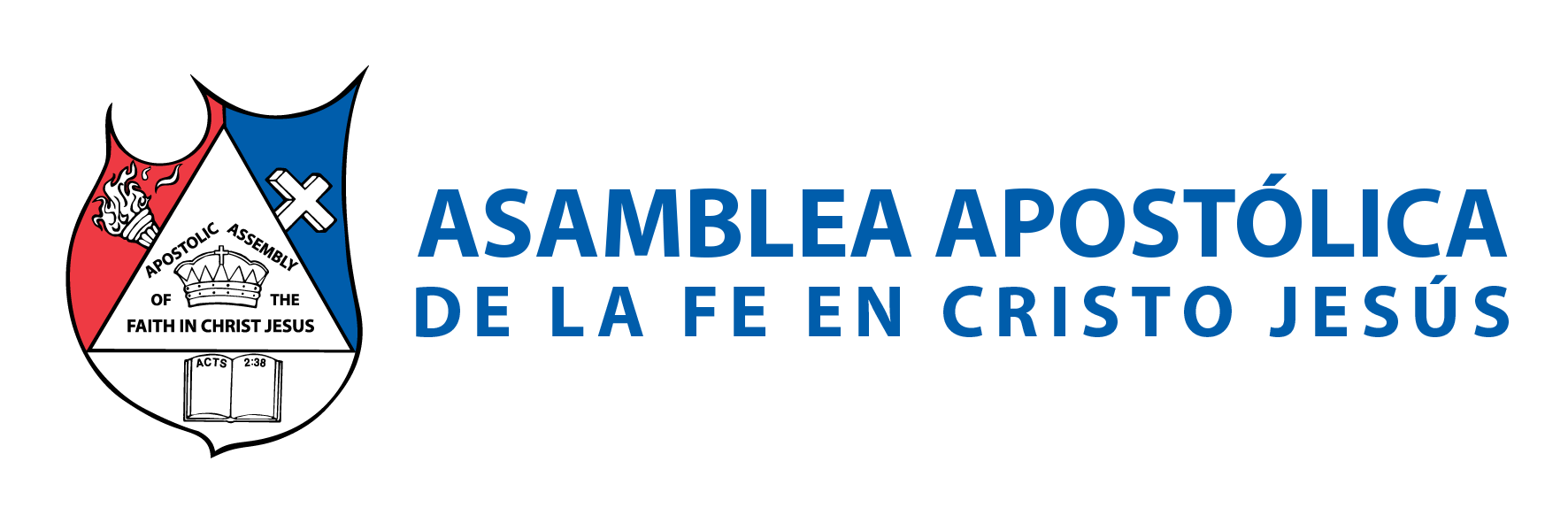 El modelo romano que Constantino estableció, de que las iglesias estuvieran solo en edificios autorizados por el gobierno en el tercer siglo; para que las iglesias cristianas fueran sacadas de las catatumbas , cuevas , montes donde se encontraban. Esto trajo como consecuencia que el evangelio se limitara al modelo de púlpito, donde un solo hombre es quien trae la palabra de Dios a todos; el concepto de clérigos y laicos entró en todo su esplendor, remplazando así el modo del sacerdocio de todos los santos; llevando a la iglesia a un débil crecimiento por varios siglos.
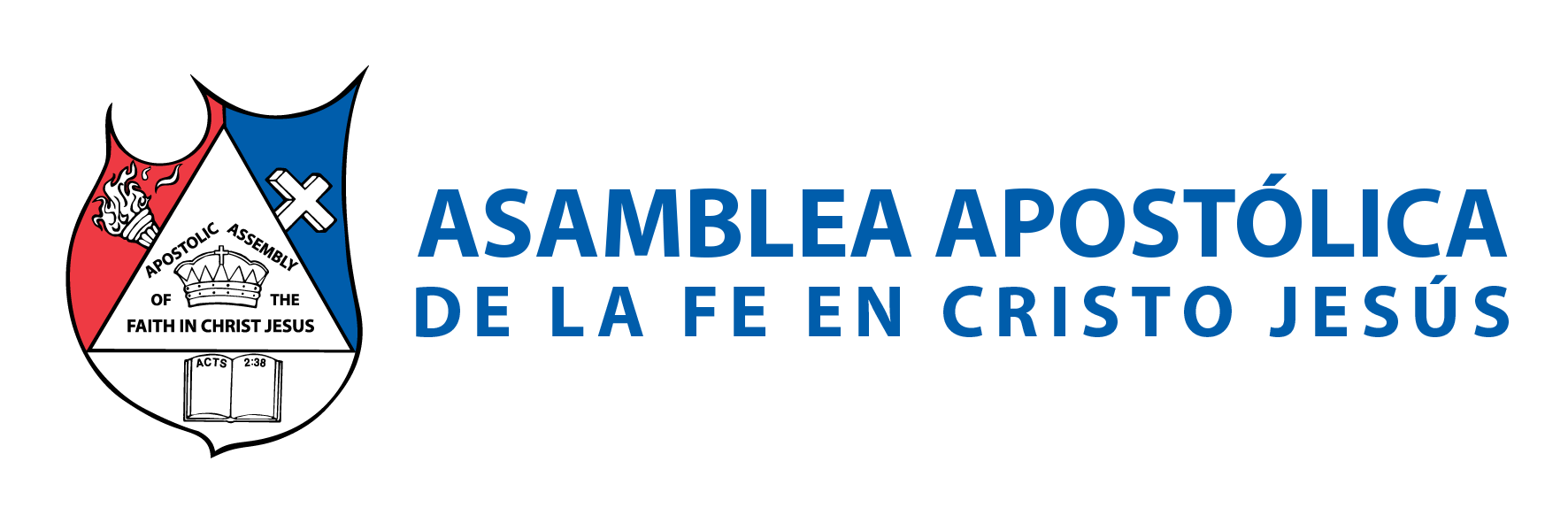 1 Pedro 2:5: “vosotros también, como piedras vivas, sed edificados como casa espiritual y sacerdocio santo, para ofrecer sacrificios espirituales aceptables a Dios por medio de Jesucristo”. 
1 Pedro 2:9: “Mas vosotros sois linaje escogido, real sacerdocio, nación santa, pueblo adquirido por Dios, para que anunciéis las virtudes de aquel que os llamó de las tinieblas a su luz admirable”.
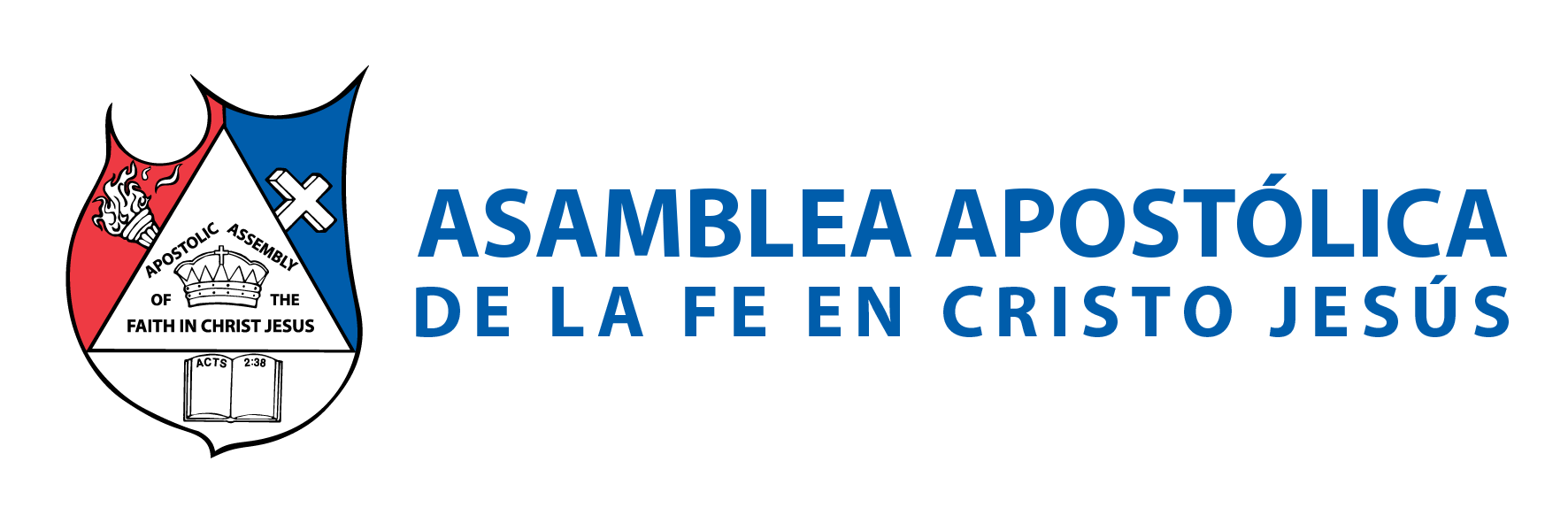 Este sacerdocio sería para reconciliar al pecador con Jesucristo, mediante la sangre de Cristo; pero no para seguir efectuando sacrificios, por eso se presentó un sacrificio para siempre; para limpiar los pecados. 
La función entonces sería presentarle al pecador, el sacrificio de la cruz para el pago de sus pecados; mediante un acto simbólico, donde el agua representaría la sangre de Cristo y el nombre de Jesucristo; como la invocación para hacer efectivo el perdón, llevándolo a nacer del agua y del espíritu.
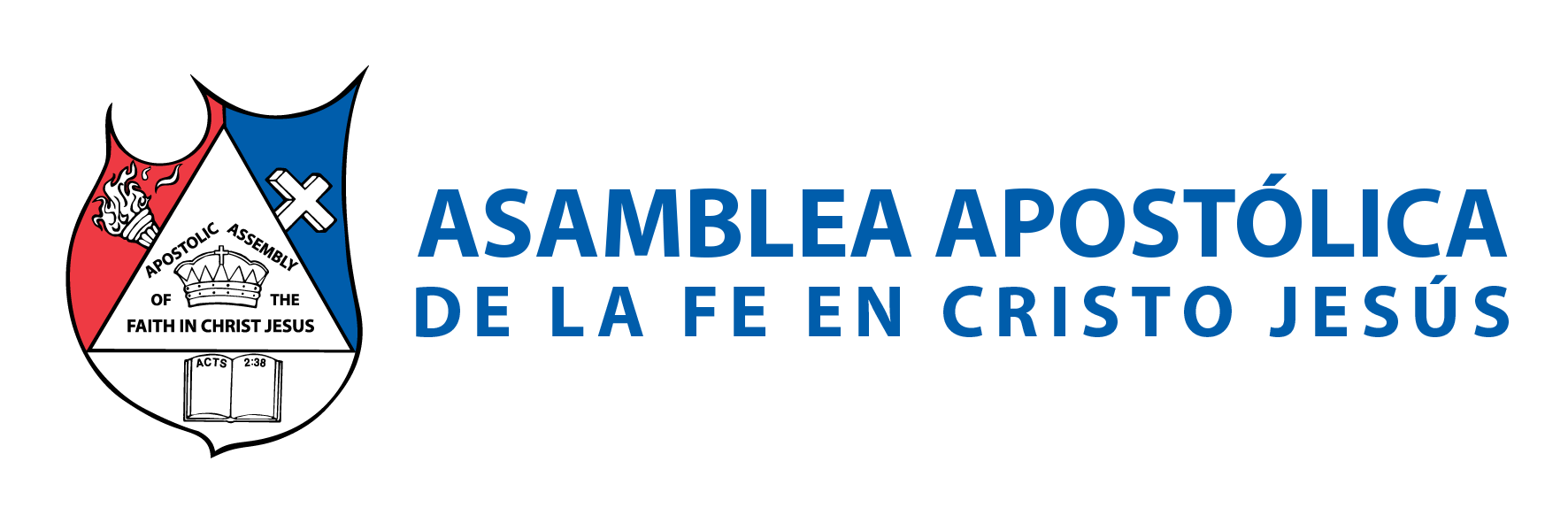 1 Juan 5:8: 
“Y tres son los que dan testimonio en la tierra: el Espíritu, el agua y la sangre; y estos tres concuerdan”.
1 Juan 2:12: 
“Os escribo a vosotros, hijitos, porque vuestros pecados os han sido perdonados por su nombre”.
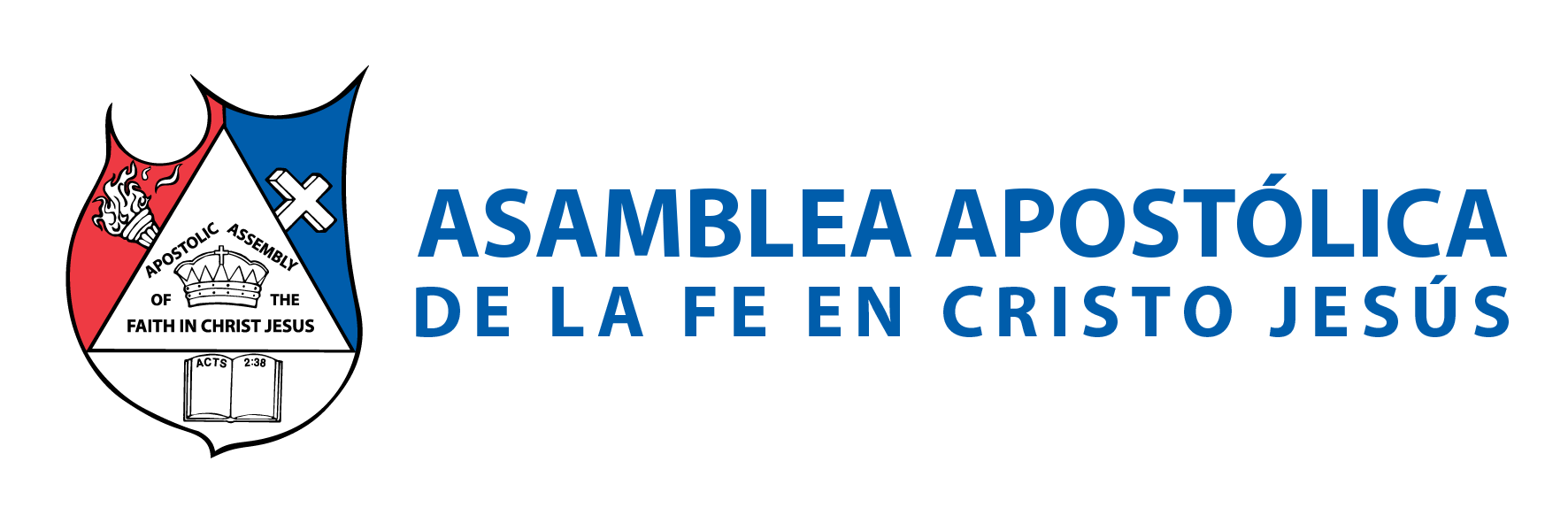 II.- LOS COMIENZOS DE LA IGLESIAS 
EL PUNTO DE INICIO DE LA IGLESIA PRIMITIVA 
Hechos 2:2: “Y de repente vino del cielo un estruendo como de un viento recio que soplaba, el cual llenó toda la casa donde estaban sentados”. 
La iglesia primitiva da inicio en una casa, no necesitaron un local; la casa en el aposento alto fue suficiente, para que ese Espíritu Santo derramará de su presencia a los 120; e iniciara un gran avivamiento sin precedentes hasta el día de hoy.
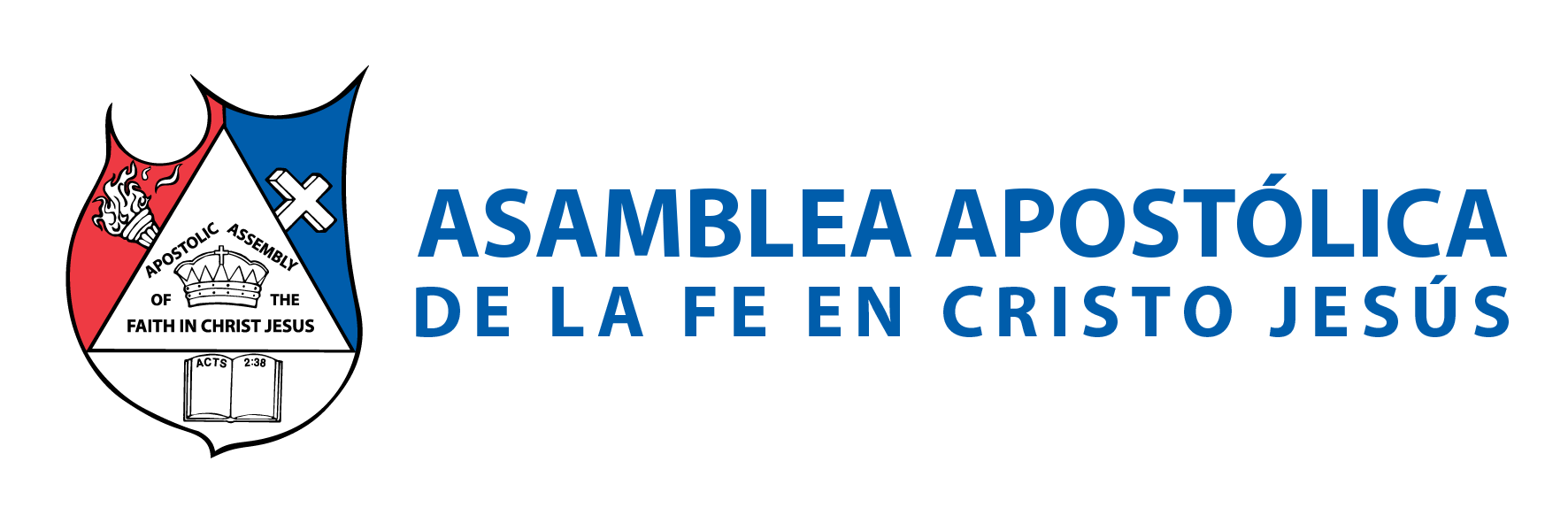 III.- EL INICIO CON LOS GENTILES 
EL EVANGELIO INICIA SIGUIENDO EL PROGRAMA DE JESUCRISTO 
Hechos 10:22: “Ellos dijeron: Cornelio el centurión, varón justo y temeroso de Dios, y que tiene buen testimonio en toda la nación de los judíos, ha recibido instrucciones de un santo ángel, de hacerte venir a su casa para oír tus palabras”.
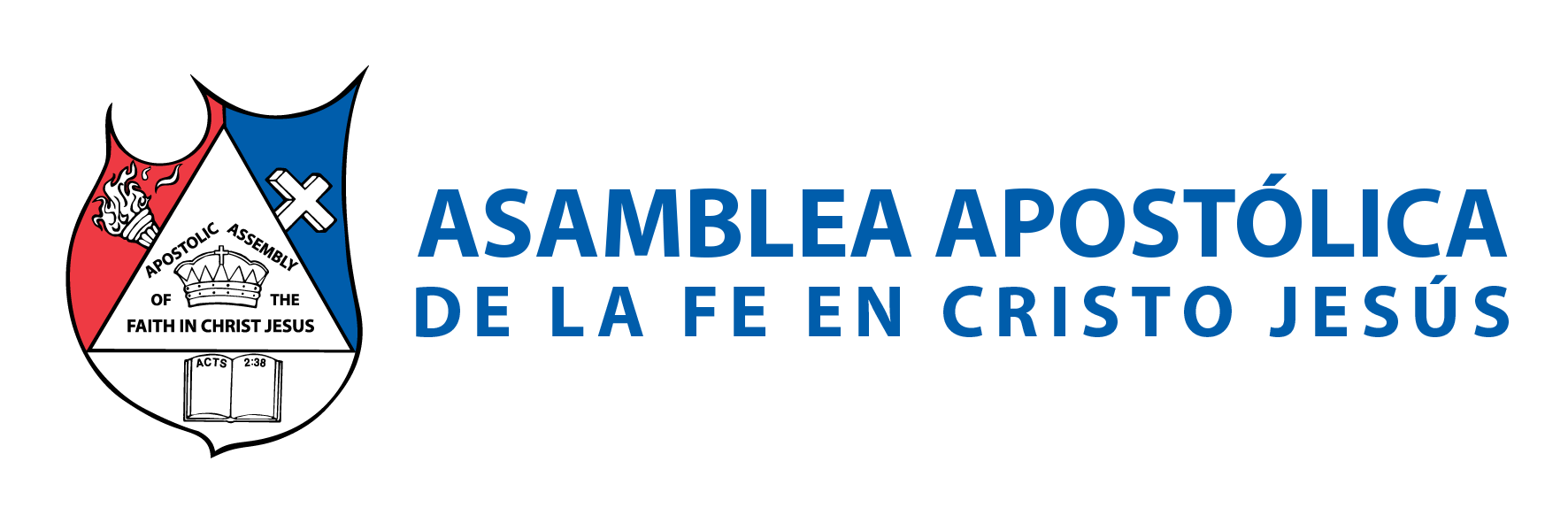 El evangelio da sus inicios entre los gentiles, de la misma manera en la casa de Cornelio; ahí fue suficiente para que volviera a derramar el Espíritu Santo de una manera extraordinaria, tanto que los de la circuncisión se quedaron atónitos de lo que Dios está haciendo; entre gente que se le consideraba indigna.
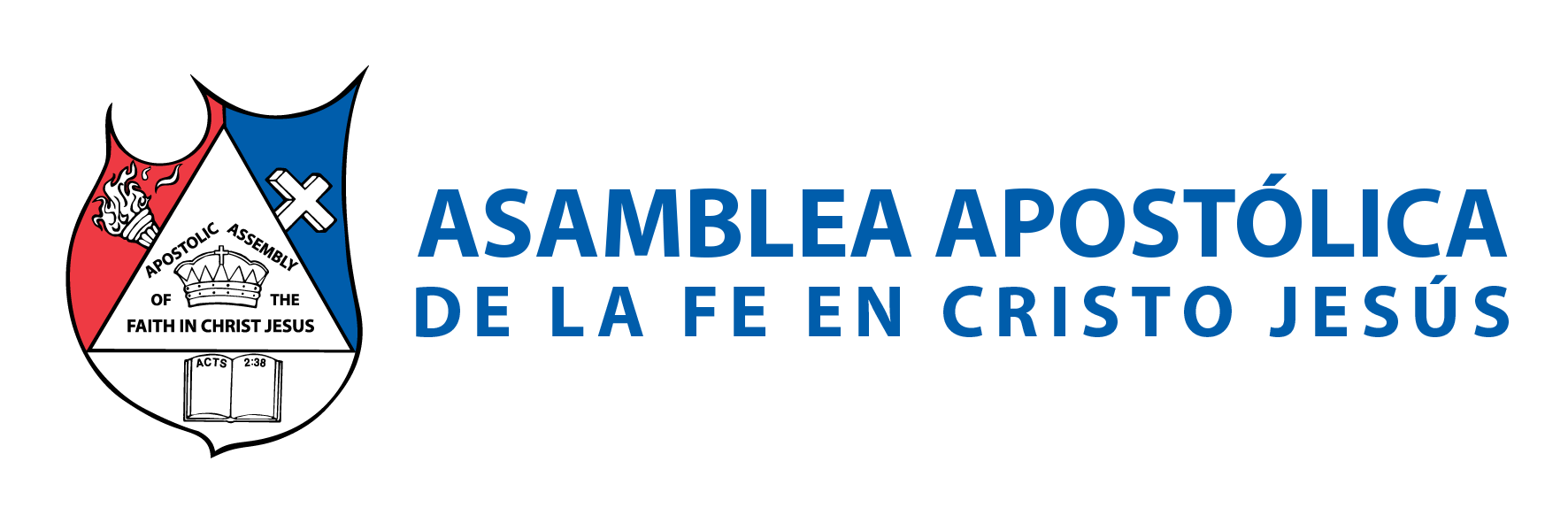 IV.- EL APOSTOL PABLO: IMPACTÓ EL MUNDO 
LA MANERA DE ESTABLECER LA IGLESIA DEL APÓSTOL PABLO, FUE SIGUIENDO EL EJEMPLO DE JESUCRISTO EN LAS CASAS. 
Hechos 28:30: “Y Pablo permaneció dos años enteros en una casa alquilada, y recibía a todos los que a él venían”. 
El mismo fue alcanzado en una casa, ahí recibió el evangelio de sanidad en sus ojos, 
Hechos 9:11: “y busca en casa de Judas a uno llamado Saulo, de Tarso; porque he aquí, él ora…”.
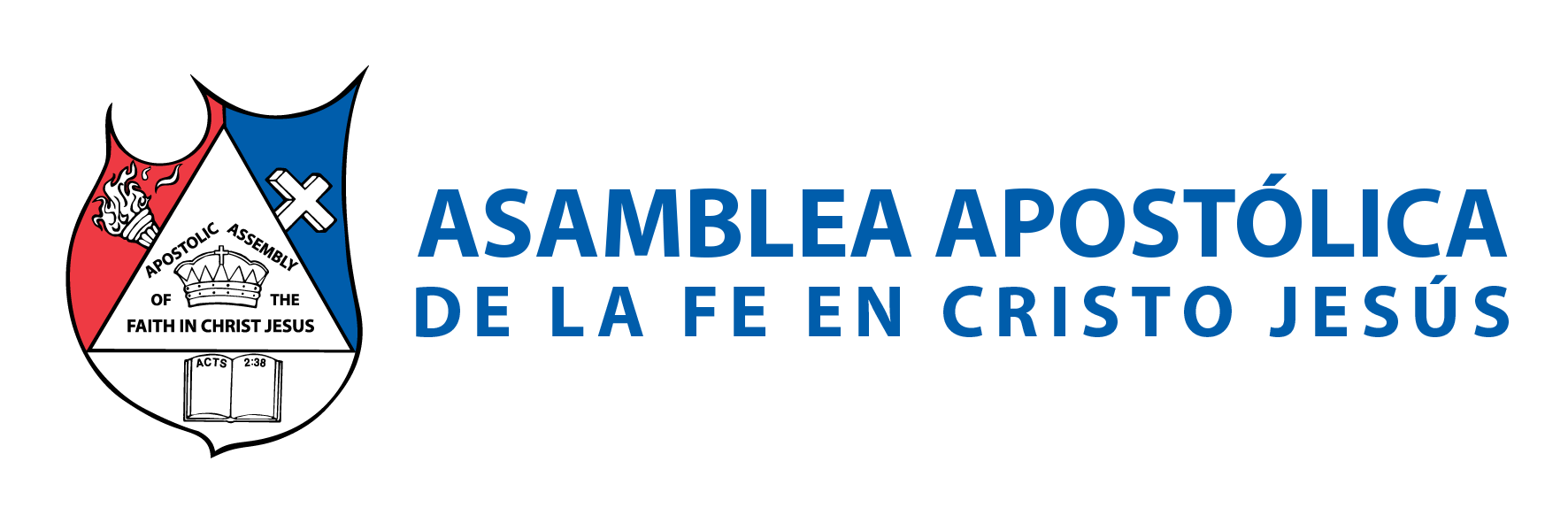 V.- SUS DISCÍPULOS USARON LA MISMA ESTRATEGIA 
Romanos 16:3-5: “Saludad a Priscila y a Aquila, mis colaboradores en Cristo Jesús… Saludad también a la iglesia de su casa…”. 
Romanos 16:10-11: “Saludad a Apeles, aprobado en Cristo. Saludad a los de la casa de Aristóbulo Saludad a Herodión , mi pariente. Saludad a los de la casa de Narciso, los cuales están en el Señor”.
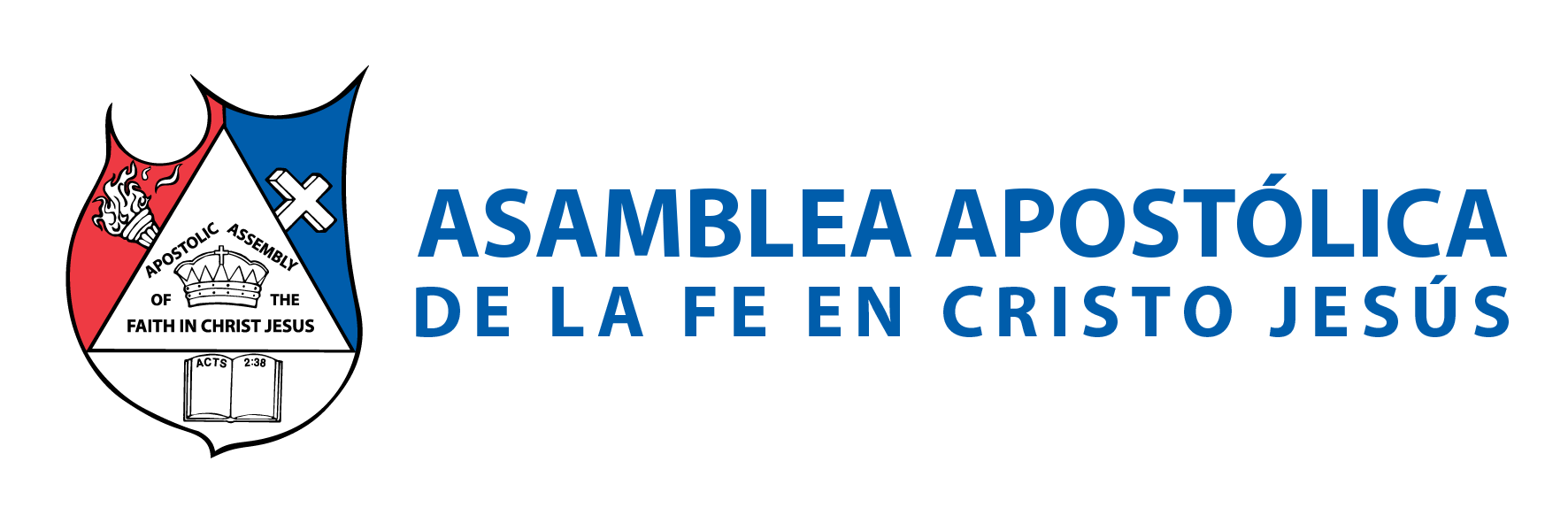 Filipenses 4:22: 
“Todos los santos os saludan, y especialmente los de la casa de César”. 
2 de Timoteo 4:13 y 19: 
“Trae, cuando vengas, el capote que dejé en Troas en casa de Carpo, y los libros, mayormente los pergaminos”. Vers. 19: “…y a la casa de Onesíforo”.
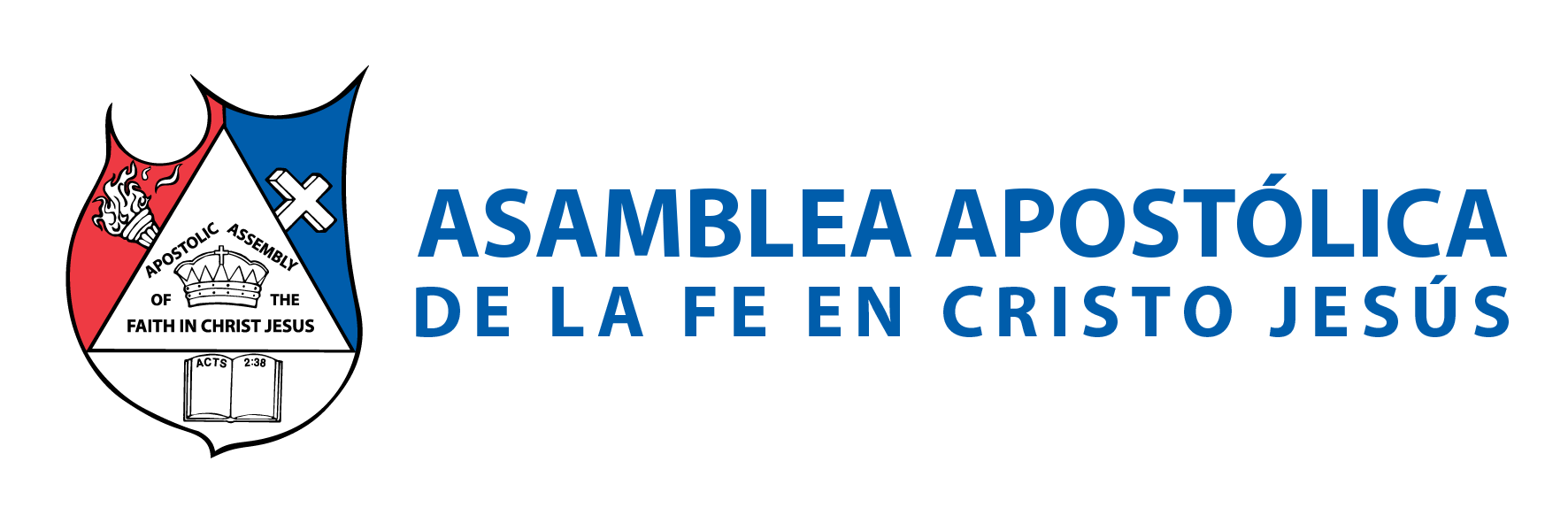 VI.- USANDO LOS PRINCIPIOS DE CRISTO 
Hechos 1:1: 
“En el primer tratado, oh Teófilo, hablé acerca de todas las cosas que Jesús comenzó a hacer y a enseñar”. 
PROCESOS PARA PLANTAR UNA IGLESIA CELULAR 
Hacer y enseñar (El plantador)
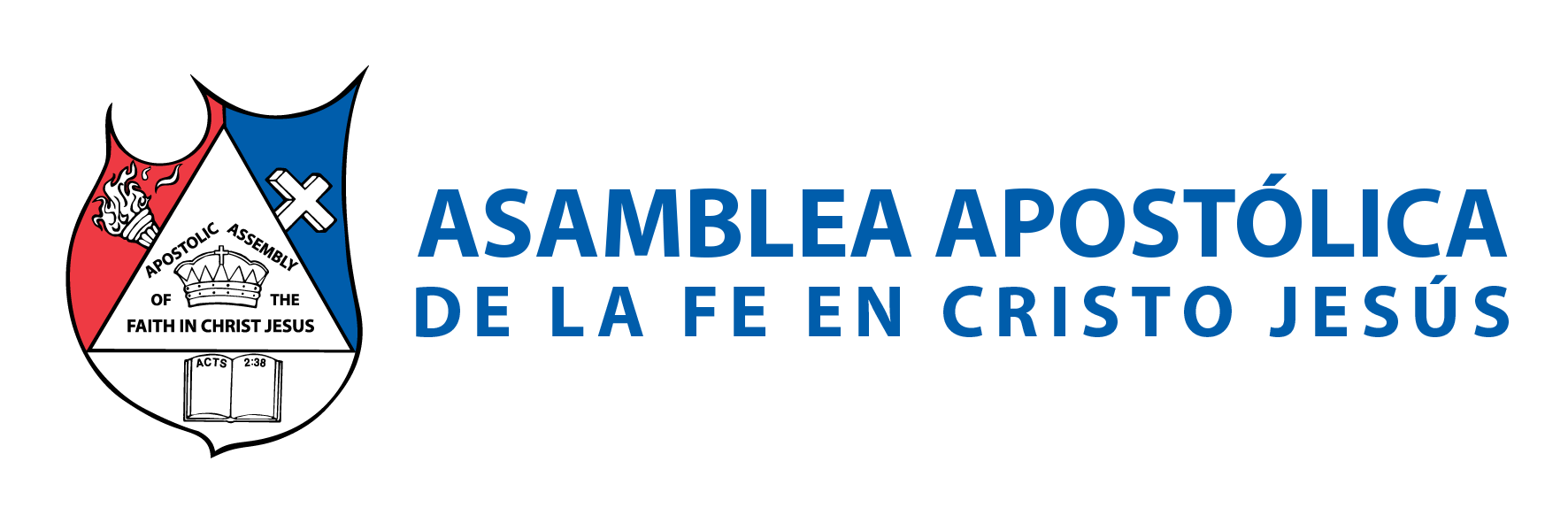 A. Plantar una célula obra en la ciudad de plantación. 
B. Multiplicarla hasta llegar abrir 4 GDA. 
C. Dejar un día para enseñar: discipular y entrenar (ESCUELA SÍGAME). 
D. Multiplicarse delegando la quinta célula y formar un sector. 
E. Multiplicar el sector y convertirse en supervisor. 
F. Establecer la celebración en la misma en la célula obra. 
G. Establecerse en un salón después de tener 5 células.
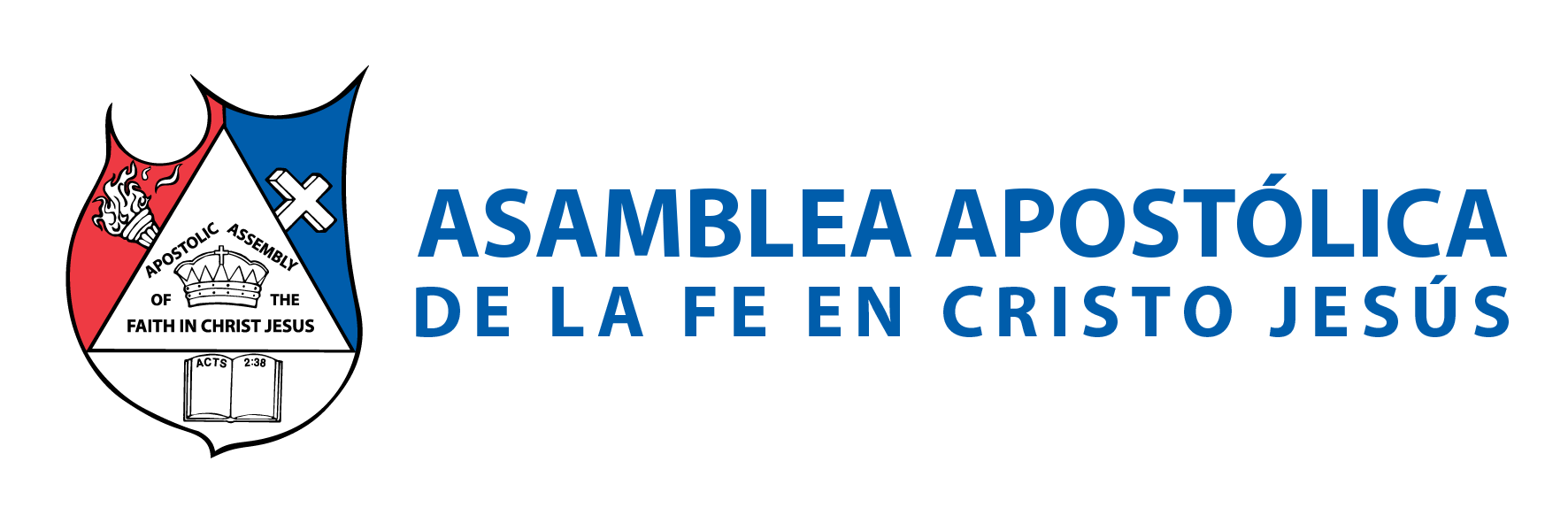 VII.- LLAMADO SAN PABLO 
Hechos 20:20: 
“y cómo nada que fuese útil he rehuido de anunciaros y enseñaros, públicamente y por las casas”.
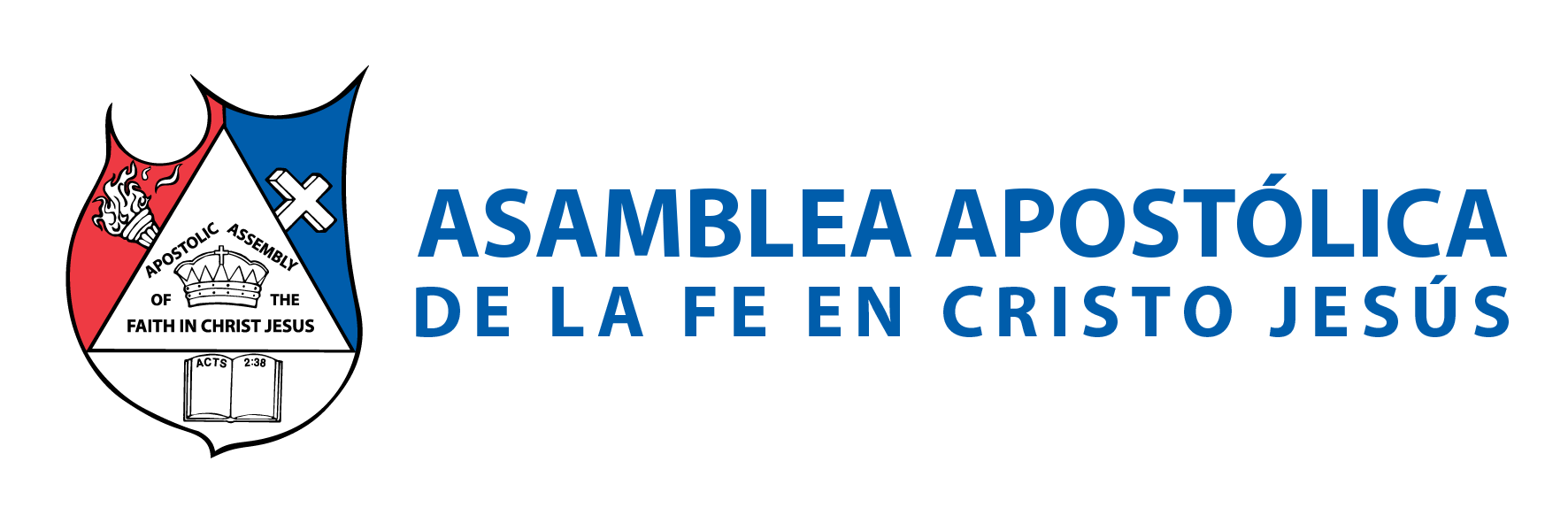 VII.- UTILIZAR LA CASA COMO PUNTO EXTRATÉGICO 
INVERTIR POR AMOR 
2 Corintios 12:15: 
“Y yo con el mayor placer gastaré lo mío, y aun yo mismo me gastaré del todo por amor de vuestras almas, aunque amándoos más, sea amado menos”.57 
La forma en que el apóstol Pablo establecía una iglesia, era teniendo él una manera de sostenerse económicamente; como todo mundo lo hace, pero dedicando todas las tardes a establecer el reino de Dios en las casas.
A. NO HACER USO DE SU DERECHO: POR 4 AÑOS 
1 de Corintios 9:18: 
“¿Cuál, pues, es mi galardón? Que predicando el evangelio, presente gratuitamente el evangelio de Cristo, para no abusar de mi derecho en el evangelio”.
Sí bien es cierto que todo obrero es digno de su salario, también es una gran verdad que la mayoría de los plantadores quieren cosechar sí haber sembrado; entonces lo que se propone es que el plantador no viva del evangelio, por lo menos en cuatro años; para que las aportaciones sean usadas al 100% para la misma obra.
B. UTILIZAR SOLO INVERSIÓN DE AFUERA 
FILIPENSES 4:15 “Y sabéis también vosotros, oh filipenses, que al principio de la predicación del evangelio, cuando partí de Macedonia, ninguna iglesia participó conmigo en razón de dar y recibir, sino vosotros solos”.
C. TENER UN OFICIO: PARA VIVIR 
HECHOS 18:3: “y cómo eran del mismo oficio, se quedó con ellos , y trabajaban juntos , pues el oficio de ellos era hacer tiendas”. 
Sin lugar a duda, que el apóstol Pablo tenía un oficio del cual se sostenía en su primer etapa de su ministerio; por ello se deberá seleccionar solo plantadores, que tengan una manera de vivir; no a quienes ven el ministerio como un “modus vivendus”.
VIII.- EMPEZAR GANADO ALMAS 
NO SACANDO GANADAS DE OTRAS IGLESIAS 
Romanos 15:20: 
“y de esta manera me esforcé a predicar el evangelio , no donde Cristo ya hubiese sido nombrado , para no edificar sobre fundamento ajeno”.
Creo sin lugar a dudas, que una de las causas más desmotivadoras para un pastor al enviar a un nuevo plantador; es que la mayoría de los plantadores piensan de una manera deshonesta en cuanto a plantar se refiere, ya que en vez de querer plantar; están pensando en desarraigar plantas ya nacidas en otro sembradío y traerlas al suyo, terminando en mutilar el cuerpo de Cristo de donde salieron.
Tito 3:10: “Al hombre que cause divisiones, después de una y otra amonestación deséchalo, sabiendo que el tal se ha pervertido, y peca y está condenado por su propio juicio”. 
Judas 1:19: “Estos son los que causan divisiones; los sensuales, que no tienen al Espíritu”.
Filipenses 3:2: “Guardaos de los perros, guardaos de los malos obreros, guardaos de los mutiladores del cuerpo”. 
1 Corintios 1:10: “Os ruego, pues, hermanos, por el nombre de nuestro Señor Jesucristo, que habléis todos una misma cosa, y que no haya entre vosotros divisiones, sino que estéis perfectamente unidos en una misma mente y en un mismo parecer”.
Por ello el plantador deberá ser alguien que tiene: 
A. Que tenga llamado de Dios. 
B. Que sea lleno del Espíritu Santo. 
C. Que haya dado fruto donde estaba. 
D. Que sepa de autoridad espiritual. 
E. Que sea independiente económicamente. 
F. Que no vea el evangelio como fuente de ganancia. 
G. Que esté dispuesto al sacrificio por la causa de Cristo. 
H. Que sea enseñable. 
I. Que tenga el don de maestro. 
J. Que su esposa lo apoye.
Estos son los mismos requisitos de una plantador, ya que cumplirá la misma función de un obispo; pero a nivel local de una iglesia. 
1 Timoteo 3:2-7: 
“Pero es necesario que el obispo sea irreprensible, marido de una sola mujer, sobrio, prudente, decoroso, hospedador, apto para enseñar; no dado al vino, no pendenciero, no codicioso de ganancias deshonestas, sino amable, apacible, no avaro; que gobierne bien su casa, que tenga a sus hijos en sujeción con toda honestidad (pues el que no sabe gobernar su propia casa, ¿cómo cuidará de la iglesia de Dios?); no un neófito, no sea que envaneciéndose caiga en la condenación del diablo. También es necesario que tenga buen testimonio de los de afuera, para que no caiga en descrédito y en lazo del diablo”.
CONCLUSIÓN 
Es fácil observar, que la tarea no está fácil para cualquiera; pero para el que quiere hacer la voluntad del Señor; no hay limitaciones, ni obstrucciones que detengan el avance de su obra.